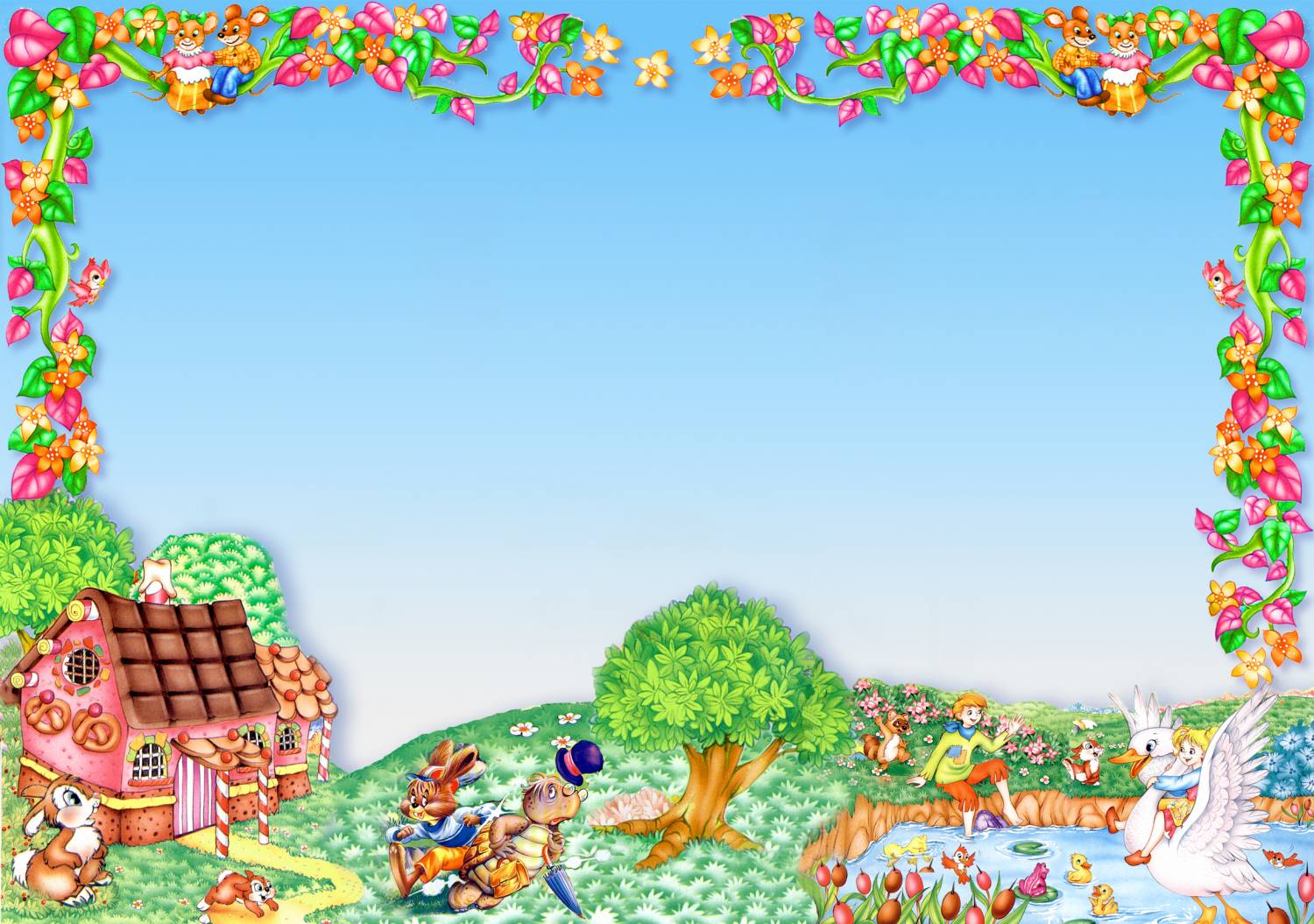 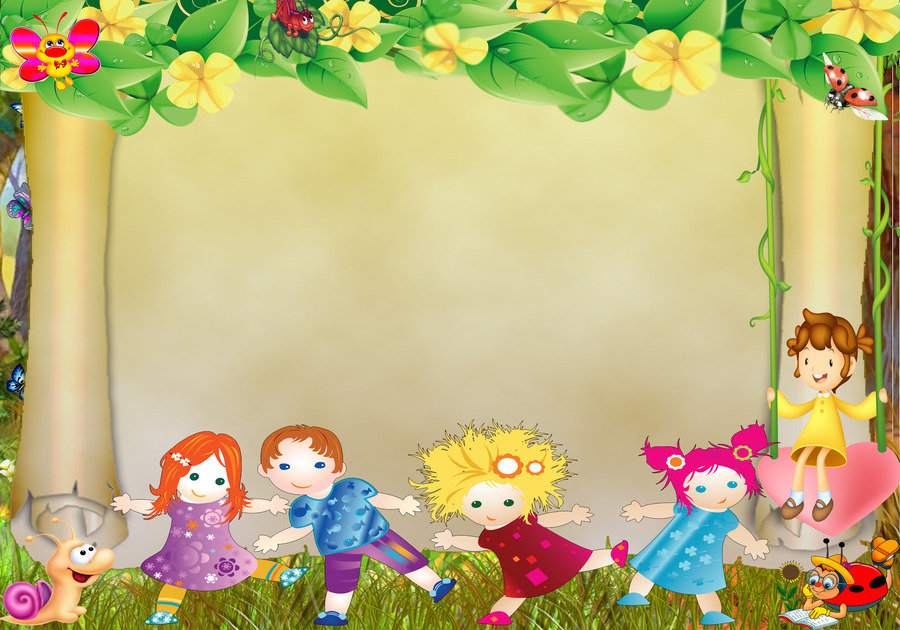 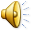 Консультация для родителей
 «Детский фольклор»
Что такое фольклор?
Народное искусство лежит корнями глубоко в древности. Его произведения создаются в соответствии с многовековыми традициями того или иного народа, которые в основе своей имеют единство взглядов на мир. Д.С.Лихачев так говорил об этом: «Народное искусство (фольклор) создается всеми для всех и в рамках многовековых традиций». По определению Мельникова, «детский фольклор представляет специфическую область народного творчества, объединяющую мир детей и мир взрослых, включающую целую систему поэтических и музыкально-поэтических жанров фольклора раннего детства».
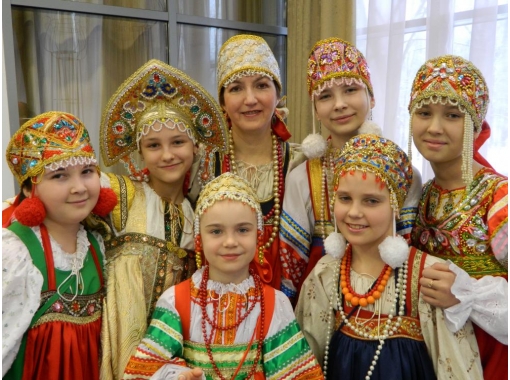 Детский фольклор
Ценность фольклорных произведений этой группы обусловлена прежде всего их высокой интонационной выразительностью. Простая рифма, неоднократно повторяющиеся словосочетания и слова, восклицания, эмоциональные обращения заставляют ребенка вслушиваться в звучащую речь. Это особенно важно для ребенка в тот период, когда у него не сформированы произвольные действия, внимание, реакция на слово.
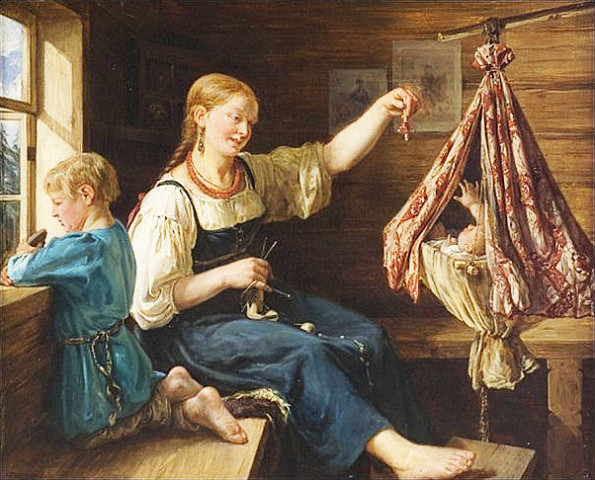 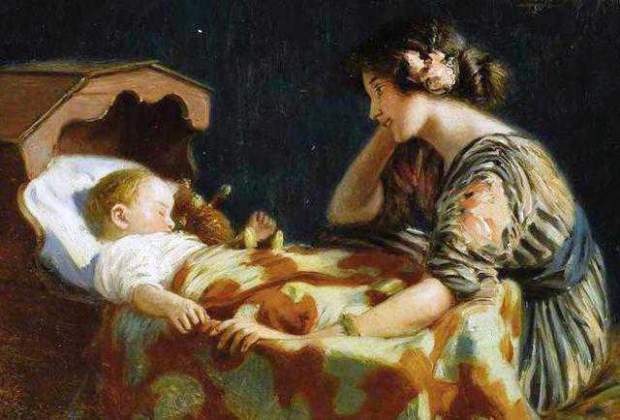 Малые фольклорные формы
Потешки
Прибаутки
 Песни
Пестушки
Загадки
Поговорки
Скороговорки
Пословицы
Дразнилки
Сказки
Небылицы
Считалки
Формы детского фольклораПрибаутки и Пестушки
Прибаутки – это маленькие песенки, напоминающие сказочки, но не связанные с игрой. Прибаутки созданы для того, чтобы развеселить ребенка, пошутить вместе с ним.
 Пестушки -  получили свое название от слова «пестовать», что значит нянчить, оберегать, успокаивать.
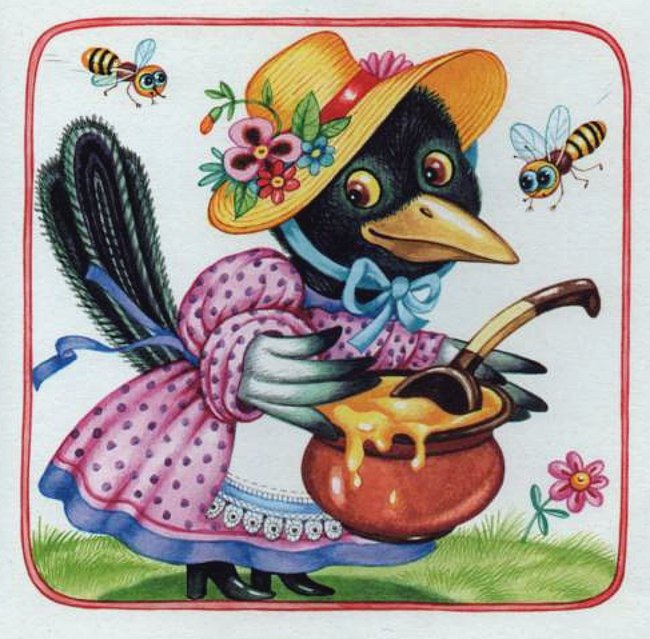 Потешки и Загадки
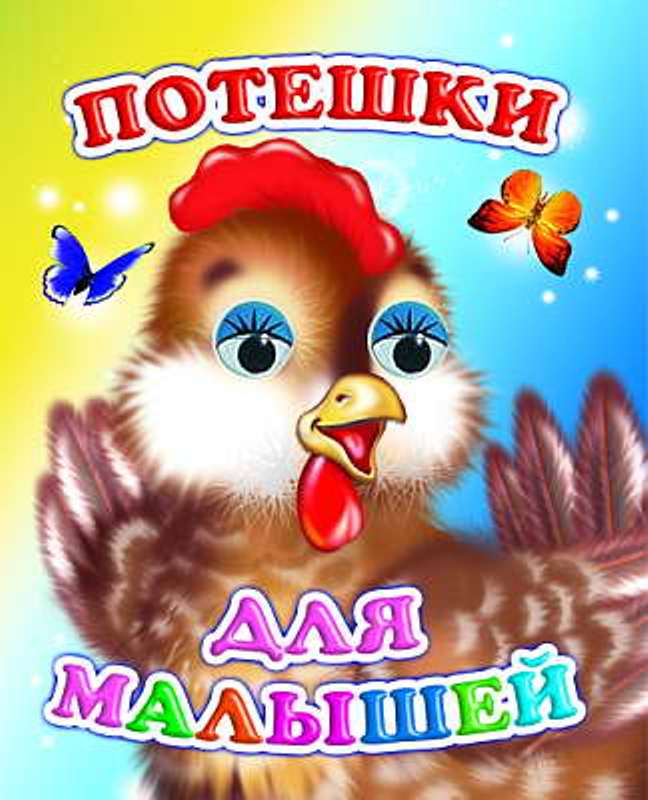 Потешки - это короткие стишки , предназначенные для развлечения детей младенческого возраста и сопровождающиеся элементарными игровыми движениями. Во время проговаривания или пропевания потешки, их содержание разыгрывается с помощью пальцев, рук, мимики. Назначение потешки- позабавить, развеселить ребенка, вызвать хорошее эмоциональное состояние. 
 Загадка, как и пословица, представляет собой краткое образное определение предмета или явления, но в отличие от пословицы она даёт это определение в иносказательной, нарочито затемнённой форме. Это и народная забава, и испытание на смекалку, сообразительность.
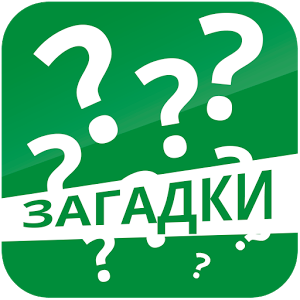 Считалки и Скороговорки
Считалка — небольшой стишок, форма жеребьёвки, с помощью которой определяют, кто водит в игре. В организации считалки очень важен ритм.
 Скороговорки ещё называют «чистоговорками», поскольку они способствуют и могут использоваться для развития дикции. Скороговорки бывают как рифмованные, так и нерифмованные
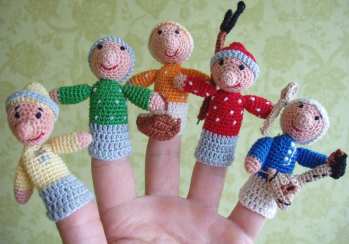 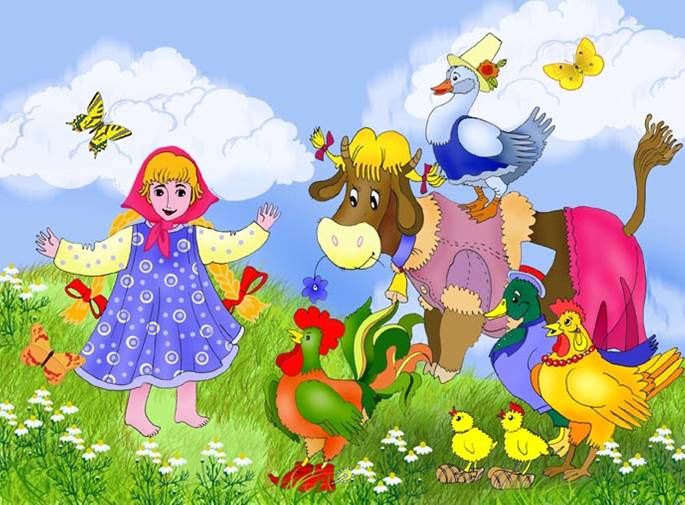 Особенности раннего возраста
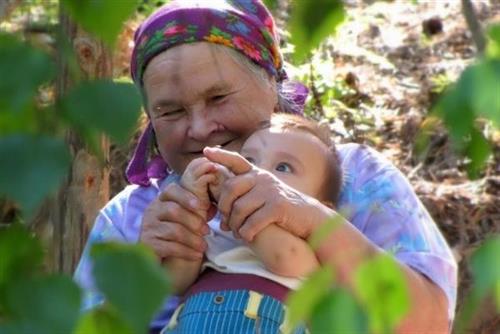 Нельзя забывать, что словарный запас детей раннего возраста не велик, поэтому, потешки  должны соответствовать уровню развитию детей. И интонация, с которой они произносятся взрослым, должна быть понятна детям. Простые, короткие - побуждают детей к действию, произнесенные на распев, ласково, негромко - успокаивают, настраивают на сон, отдых.
Заключение
Важно, чтобы  педагоги и родители чаще стремились в общении с детьми использовать  различные  виды детского фольклора, поясняя их смысл и значение с точки зрения современных задач. Устное народное творчество содержит различные явления языка, логические единицы, художественные миниатюры, поэтические образные обобщения социально – исторического опыта. Они выражают нравственные, этические и эстетические взгляды народа.
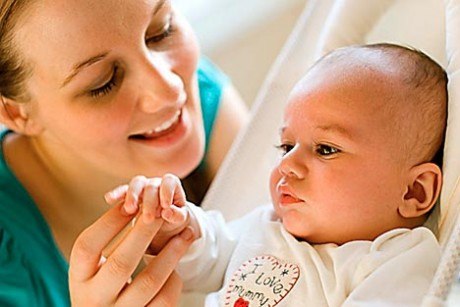